Живопис Японії
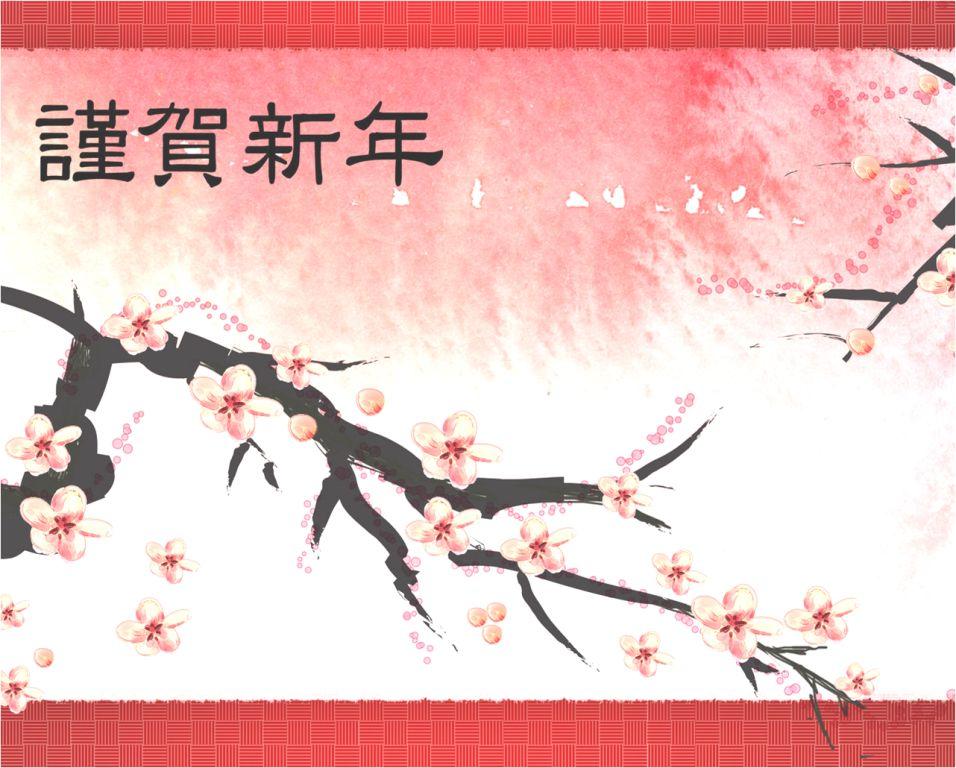 Японський живопис - один з найбільш древніх і вишуканих японських видів мистецтв, характеризується широким розмаїттям жанрів і стилів. 
Для японського живопису характерно відведення провідного місця природі і зображення її як носійки божественного начала.
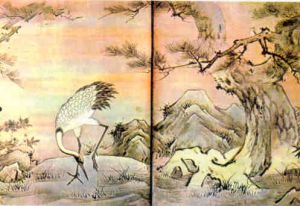 Періоди:
Період Ямато (IV – VII ст.)
Період Нара (VI – X ст.)
Період Хейан (X ст.)
Період Ямато-е (XI – XII ст.)
Період Муроматі (XIV ст.)
Період Мейдзі (2 пол. XIX ст.)
Ямато-е - школа японського живопису, що склалася в XI - XII століттях при імператорській Академії мистецтв.
Для майстрів ямато-е характерні яскраві силуетні зображення, горизонтальні сувої, що ілюструють аристократичні романи, повісті, в яких живопис перемежовується з каліграфією.
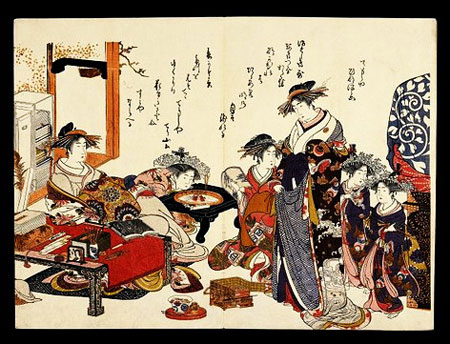 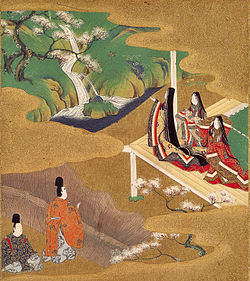 Фудзівара Таканобу
Фудзівара Таканобу (1142, Кіото - 19 березня 1205, Кіото) - відомий японський художник кінця XII століття н. е., провідний портретист Японії цього часу. Майстер стилю японського живопису ямато-е.



(Портрет Фудзівари Таканобу)
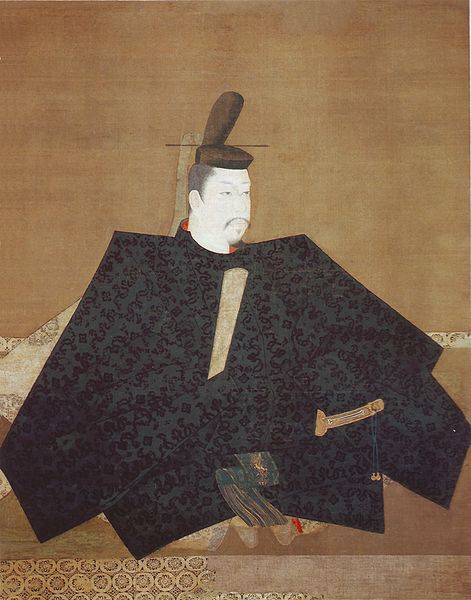 Гохуа - термін для позначення техніки і стилю традиційного китайського живопису, в якій використовуються туш і водяні фарби на шовку чи папері.
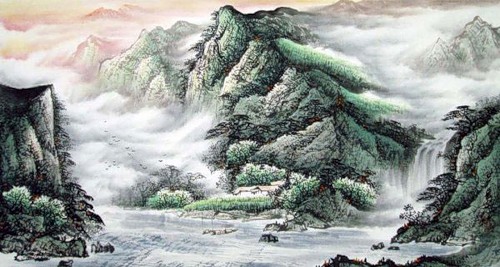 Укійо-е - напрямок в образотворчому мистецтві Японії. 
Слово «укійо», дослівно перекладається як «пливе світ», є омофоном до буддистського терміну «світ скорботи», але записується іншими ієрогліфами. Гравюри в стилі Укійо-е - основний вид ксилографії в Японії. Ця форма мистецтва стала популярною в міській культурі Едо (сучасний Токіо) у другій половині XVII століття.
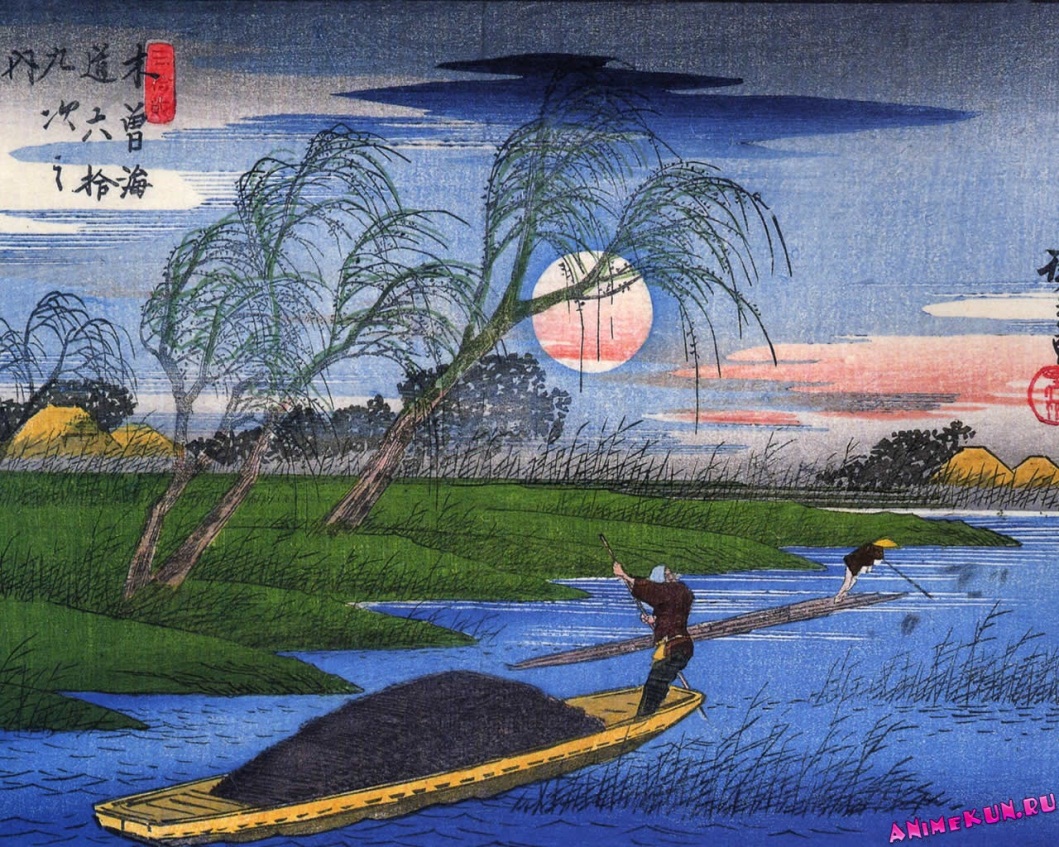 Тосюсай Сяраку
Тосюсай Сяраку - японський художник-портретист. Майстер гравюр Укійо-е. Ймовірно, жив між 1763 і 1820 роками. Творча активність припадає на 1793-1794 роки.
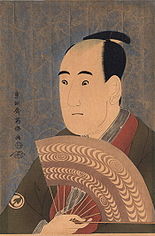 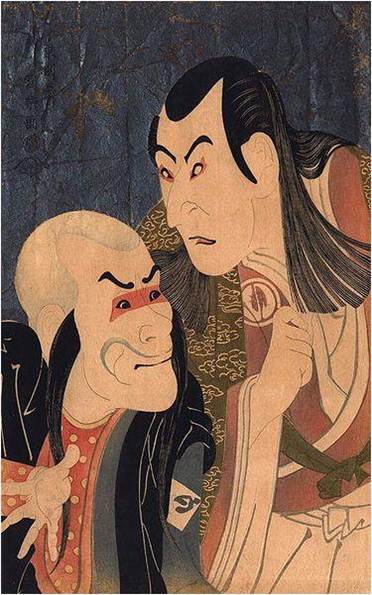 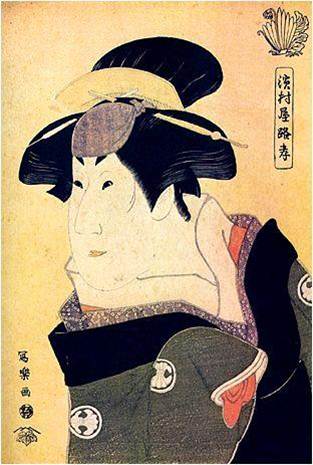 1. Ітікава Ебідзо2. Два актори3. Накаї Охама
Кано Ейтоку
Кано Ейтоку є одним з найбільших японських художників, засновником школи Кано в японському живопису. Роботи Ейтоку відрізняються елегантністю і унікальні за майстерністю виконання. Багато його картин включені в число Національних скарбів Японії.
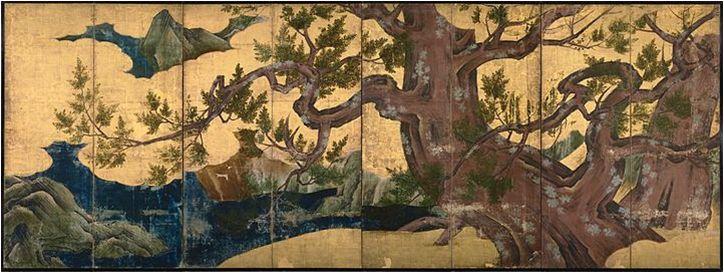 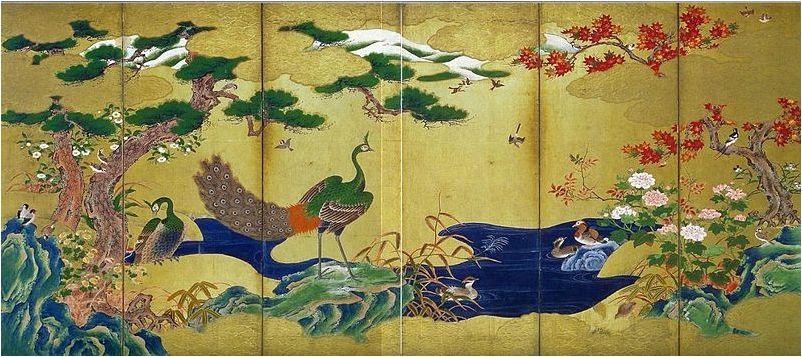 Харунобу Судзукі
Харунобу Судзукі - японський художник і графік. Один з перших графіків Японії, що звернувся до створення багатоколірних гравюр.
Точний рік народження невідомий (близько 1718 — 1725). Художню освіту отримав в школі Кано. Там же вивчав живопис і починав як творець картин.
Приблизно в середній період творчості звернувся до створення кольорових гравюр. З цього і почався процес створення власної художньої манери. Він творець гравюр з дев'ятьма кольорами. До нього поширеним було використання трьох кольорів.
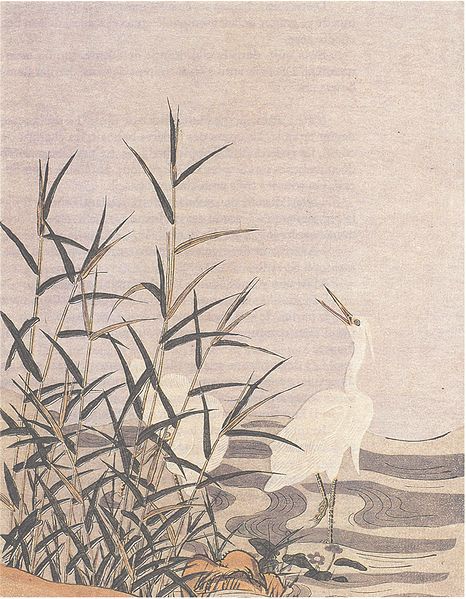 1. Дівчина милується білим кроликом2. Білі чаплі
Кацусика Хокусай
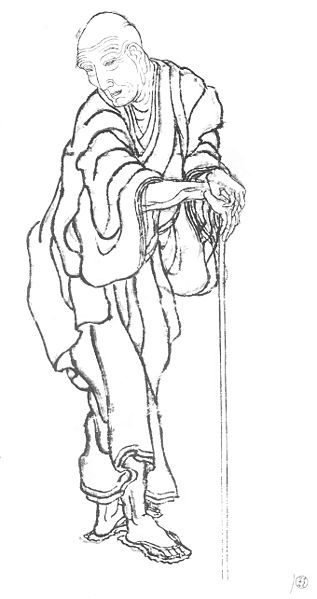 Кацусика Хокусай - великий японський художник Укійо-е, ілюстратор, гравер. Працював під безліччю псевдонімів. Є одним з найвідоміших на Заході японських граверів, примітно майстер завершального періоду японської ксилографії.
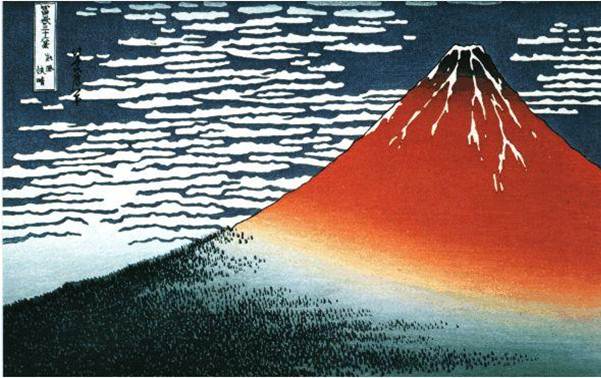 1. «Велика хвиля в Канаґава»2. «Ніжний вітер, чудова погода»